Ad hominem
Ad hominem , argumentum ad hominem ya da insan karalama safsatası, kalıplaşmış bir Latince deyimdir. Bir reaksiyonun, belirli bir kişinin herhangi bir konudaki duruşu yerine şahsına yöneltilmesidir. 
Örneğin bir argümana cevap verirken, argümanı eleştirmekten ziyade, argümanı ortaya atan kişinin alakasız bir özelliğini gündeme getirerek fikirlerini çürütmeye çalışmaktır. Önerme yerine, önerme yapan kişi tartışma konusu edilerek iddialara karşı çıkmak suretiyle yapılır. 
Ad hominem, mantıksal bir safsata kabul edilir.
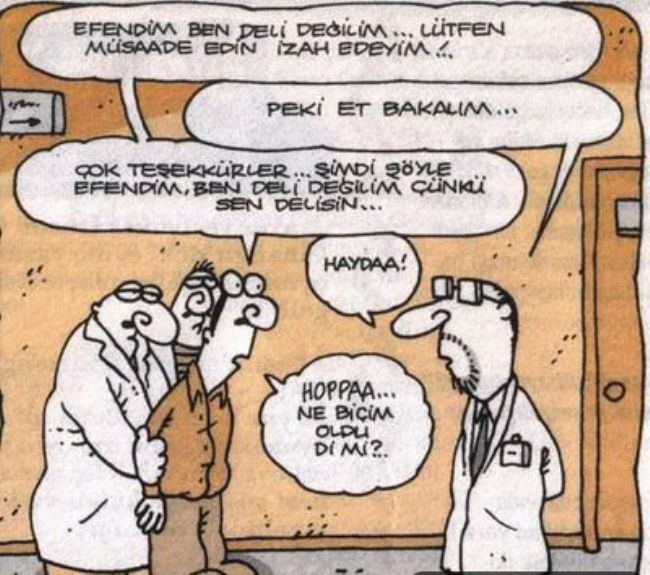 Ad hominem argümanlarının genel biçimi aşağıdaki gibidir: 

1. A kişisi bir α argümanını ileri sürmüştür.
2. A kişisi belli bir olumsuz özelliğe sahip bir kişidir. 
3. Bu özelliğe sahip olan bir kişinin α argümanları kabul edilemez.
 4. O halde A kişisinin α argümanı kabul edilmemelidir.

Tanrının olmadığını mı tartışıyorsun? Sen bir delisin.
Senin müdür hakkında söylediklerini duydum. Nankör adam, sen müdürün o kadar ekmeğini yedin.
De ayrı yazılır, sen önce yazmayı öğren.
Niteliksel Adam Karalama Safsatası (Circumstantial Ad Hominem)
Bir önerinin reddedilmesini sağlamak için, önerinin kendisi yerine öneriyi yapan kişinin etnik kökeni, politik tutumu, dini görüşü gibi niteliklerine saldırmak
Örnekler:
Başkan bu konuda haklı olamaz. Çünkü kanının son damlasına kadar liberal.
Onun önerisini kabul edemeyiz, çünkü o karşı partiden.
Bu bilim adamının teorisinin herhangi bir geçerliliği olduğunu sanmıyorum. Bu teoriyi ödeneğini kaybetmemek ve işini kurtarmak için ortaya atıyor.
Sen de Safsatası (Ad Hominem Tu Quoque)
Bir kişinin iddiası ya da söyledikleri hareketleriyle çelişiyor diye iddianın yanlış olduğu savı[3]
Örnek:
Anne: Sigara içme ile kronik akciğer hastalığı arasında ilişki olduğuna dair güçlü kanıtlar var. Sigara içmek aynı zamanda diğer pek çok ciddi hastalığa da yol açar. Sigara içmek sağlıksızdır. Bu nedenle sigara içmemelisin.
Çocuk: Fakat sen kendin sigara içiyorsun. Sigaraya karşı argümanına bir bak!
Önyargı Oluşturma Safsatası (Poisoning The Well)
Dolduruşa getirme safsatası da denilir. İnsan Karalama Safsatasının bir alt türüdür: Bir insan hakkında önceden olumsuz bilgiler (doğru ya da yanlış) verilerek, onun söyleyeceklerini gözden düşürme ve önyargı oluşturma şeklinde olur.
Örnekler:
Biz onun cemaziyel evvelini biliriz.
Hasan ünlü bir avukat olmuş, öyle mi?  Ayol, o iki lâfı bir araya getiremezdi.
Walton, örneğin bir duruşmada tanığın etik karakterini sorgulamak için avukatın çapraz sorgu yapmasının meşru hale gelebileceğinden bahsetmektedir. Avukat tanığın geçmişte söylediği yalanları tartışarak, bu argümanı dürüstlüğünü sorgulamak maksadıyla kullanabilmektedir (2000:122).
Straw Man Safsatası
Bir fikri çarpıtıp yorumlayarak mantık yürütme. Karşımızda konuşan/yazan insanın ifade ettiklerinden, sanki kendisi bizim çıkarsamamızı kast etmiş gibi, bir anlam çıkarmamız.
Straw men daha genis anlamiyla, karsi argumani curutulebilecek bir sekle sokup, o halini rakibe atfetmek ve boylece rakibi altetmektir.
Örnek: Maymundan gelmek,internet sansürü :
“Siz internet için hiç bir kural, kaide olmasın herkes her istediğini yapsın mı istiyorsunuz?" …müstehcen yayınlar için taksime çıktılar‘’
a kişisi: alkole vergi indirimi gelmesi lazım zira fiyatlar çok yüksek.b kişisi: siz bunun zararlı olduğunu bilmiyor musunuz? alkollü araç kullanımı yüzünden yılda binlerce kişi ölüyor.
Biased Sample / Taraflı Örneklem ve Hasty Generalization / Aceleci Genelleme
Anket Firması: “Antalya, Mersin ve İzmir'de çok geniş çapta anketler düzenlenmiştir. Bu anketlerin sonucuna göre ortalama olarak insanların %80'i yılda en az 2 haftalarını deniz kenarında geçirmişlerdir. Bu durumda, Türkiye insanının %80'i, her yıl en az 2 hafta deniz kenarında vakitlerini geçirmektedir sonucuna ulaşılabilir.”
Biased Sample / Taraflı Örneklem ve Hasty Generalization / Aceleci Genelleme
Taraflı örneklem safsatası, bir sonuca varmak için kullanılan örnekleri taraflı olarak seçmek suretiyle argümanın geçerliliğini manipüle etme çabasıdır. 
Aceleci genelleme ise, az sayıda örnekten yola çıkarak büyük genellemelere ve dayanaksız sonuçlara varma safsatasıdır.
Her iki safsata da, bilim insanlarının özenle kaçındığı ve çok dikkatli oldukları safsatalardır. Çünkü bir bulgu, bilim insanının çalışmalarını ve tahminlerini doğruluyorsa heyecan vericidir. Ancak o bulgunun, araştırmacının önyargılarından ötürü o şekilde olmadığından emin olmamız gerekmektedir. 
Dahası, söz konusu bulgu doğruysa bile, yetersiz miktarda bulgudan yola çıkarak büyük sonuçlara varmadığımızdan da emin olmamız şarttır.
Biased Sample / Taraflı Örneklem ve Hasty Generalization / Aceleci Genelleme
Burada iki hata yapılmaktadır: İlk olarak, Önyargılı Örnek hatasına düşülmektedir, çünkü anketin yapıldığı iller zaten deniz kenarındaki illerdir; dolayısıyla elbette insanlar en az iki haftalarını deniz kenarında geçireceklerdir! Bu, taraflı örneklem safsatasıdır. İkincisi, 81 ile sahip bir ülkenin sadece 3 ilinde yapılan araştırma ile tüm Türkiye hakkında bir yargıya varmak hatalıdır. Bu da, aceleci genelleme safsatasıdır.
Bir Bilen Safsatası
Bir Bilen Safsatası
Einstein kansere kanser kök hücrelerinin yol açtığını söylüyor. O halde kanserin sebebi kanser kök hücreleridir.
1. A kişisi (otorite) gerçekten konu hakkında otorite olmadığında:
2. A kişisi (otorite) ortaya atılan önermede önyargıları, çıkar çatışmaları olan bir taraf olduğunda:
3. Otorite konu hakkında gerçekten otorite olsa da otoritenin konu hakkındaki düşünceleri diğer otoritelerle örtüşmediğinde:
4. Bir otoritenin var olmasının mümkün olmadığı konular için bir otorite gündeme getirildiğinde:
Begging The Question / Soruya Yalvarma
Bu tip mantık hatasının bazı diğer isimleri de vardır: Dairesel Akıl Yürütme (Circular Reasoning) ya da Latince olarak Petitio Principii denmektedir.
 Döngüsel argüman safsatası, bilimsel tartışmaların en sık karşılaşılan mantık hatalarından birisidir. Ne yazık ki, özellikle de şahsi inançları ile bilimi karıştırıp, sonrasında da biriyle ötekisini ispatlamaya çalışan insanlarda çok sık görülür.
Kostas: “Tanrı var olmalıdır.”
Yorgi: “Olabilir. Ama Tanrı’nın var olduğunu nereden biliyorsun?”
Kostas: “Çünkü İncil öyle söylüyor.”
Yorgi: “Hmm, anladım. Peki İncil'e neden inanmamız gerekiyor, ya yanlışsa?”
Kostas: “Çünkü İncil, Tanrı’nın eseridir ve Tanrı’nın var olduğunu söylemektedir.”
Bu tip döngüsel mantık hatası, birçok komplo teorisinin de kalbinde yatar. 
Son bir örnek:
Batur: “Özgeçmişiniz harika gözüküyor ama bir referansa daha ihtiyacımız var.”
Berke: “Hasan benim için iyi bir referans olabilir.”
Batur: “Güzel. Peki Hasan'ın güvenilir olduğundan emin olabilir miyiz?”
Berke: “Kesinlikle! Çünkü ben onun için referans olabilirim!”
Post Hoc/ Yanlış Nedensellik
Bu Latince ifade Türkçeye "bundan sonra, demek ki bundan dolayı" şeklinde çevrilebilir. Post hoc safsatası "peşpeşe gerçekleşen iki olaydan daha önce gelen daha sonra gelenin sebebi olmak zorundadır" şeklinde geçersiz bir akıl yürütmeye dayanır.
Post hoc kaçınılması son derece zor bir safsata türüdür çünkü insan beyni birbirini izleyen olaylar arasında sebep-sonuç ilişkisi kurma yönünde güçlü bir eğilim sergiler. Buradaki sorun, sebep-sonuç ilişkisi kurulurken sadece ve sadece olayların sırasına bakılması, diğer tüm faktörlerin göz ardı edilmesidir. Birbirini izleyen iki olay arasında hiçbir ilişki bulunmayabileceği gibi, bu iki olay bambaşka bir üçüncü olaydan kaynaklanmış da olabilir.
A oldu, daha sonra B oldu.
Demek ki, B'nin sebebi A idi.
False Dilemma / Hatalı İkilem ve Middle Ground / Orta Yol
Hatalı İkilem mantık hatasının formu çok açıktır:
Ya X İddiası ya da Y İddiası doğrudur.
Y İddiası yanlıştır.
Dolayısıyla X İddiası doğrudur.
Eğer formülü dikkatlice inceleyecek olursanız, üçüncü bir seçenek olduğunu görürsünüz: Hem X İddiası, hem de Y İddiası yanlış olabilir. İşte bu mantık hatasının en tehlikeli olduğu zaman, ortada aslında üzerinde durulabilecek daha çok seçenek varken, taraflardan birini seçenekleri ikiye indirerek sizi birini seçmeye zorlamasıdır. Ancak taraf, seçenekleri kendisinin istediği gibi azalttığı için siz hangisini seçerseniz seçin, karşı taraf istediğine ulaşacaktır.
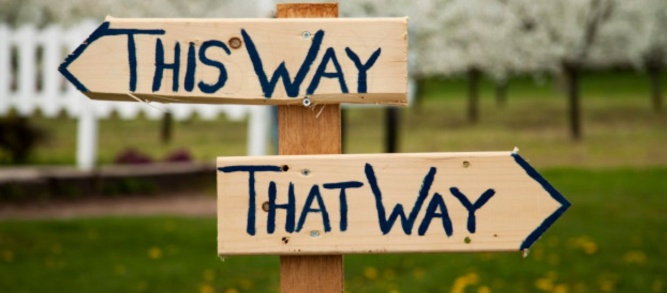 Ad ignorantiam
Argumentum  ad ignorantiam, Latince bir mantık terimidir. "Bilgi yoksunluğundan kaynaklanan argüman" anlamına gelir. Bir şeyin yanlışlığının ispatlanamamış olması nedeniyle doğru olduğunu, veya doğruluğunun ispatlanamamış olması nedeniyle yanlış olduğunu ileri sürme safsatasıdır.
Safsata Kılavuzu'nda "İspatlama mecburiyeti safsatası"
Tanım: Bir şeyin yanlışlığının ispatlanamamış olması nedeniyle doğru olduğunu ya da doğruluğunun ispatlanamamış olması nedeniyle yanlış olduğunu ileri sürmek. 
Bu “Siyah-Beyaz Safsatası”nın özel bir şeklidir. Bu safsata “Bir şey aksi ispatlanamadığı sürece doğrudur” varsayımına dayanır.
Örnek 1: UFO’ların olamayacakları ispat edilemediğine göre, UFO’lar mevcuttur.
Örnek 2: Hayaletlerin olmadığı kanıtlanamadığına göre, hayaletler vardır.
Örnek 3: Bilim adamları “küresel ısınma” nın varlığını ispat edemediklerine göre, küresel ısınma yoktur.
Ockhamlı’nın usturası: ‘’Varlıklar gerekli olmadıkça çoğaltılmamalıdır.”
Bu prensibin dayandığı fikre göre eğer elinizde bilimsel bir veriyi açıklayacak iki farklı kuram varsa, bu kuramlardan en az düzeyde eleman kullananını seçmeniz gerekir.
Non  Sequitur (Takip Etmeyen) Safsatası
Non  Sequitur (Takip Etmeyen) Safsatası
Varılan sonuç önermeyi takip etmediğinde ortaya çıkan mantık hatası. Sunulan deliller ve sebepler sonuçla alakasız olduğunda ya da sonuçları çok az desteklediğinde oluşur. 
 mantıksal yapısı: 
İddia A ortaya atılır. 
İddia A için deliller sunulur.
Bu nedenle, İddia C doğru kabul edilir. 
Örnek:
İnsanlar genellikle plajda yürürler. Plajda kum vardır. Dolayısıyla evde yerlerde kum olması iyi fikirdir. 
Örnek: Bereket döner şehirdeki en iyi dönere sahip. Bereket döner, yerel bir gazete tarafından 1 nolu dönerci seçildi. Dolayısıyla, Bereket dönerin sahibi Ahmet Bereket belediye başkanlığına aday olmalı.
Bandwagon Safsatası (Bando Arabası)
Çoğunluk partisi.
Bir iddianın doğruluğunu ispatlamak için diğer pek çok insanın (ya da tüm insanların) davranışlarının bu iddiaya uygun olduğunu öne sürmek.örneğin:iddia: sigara içmek zararsızdır, ve hatta hoşça zaman geçirmek için iyi bir yoldur, neredeyse herkes kullanıyor.kullanılan kanıt: milyonlarca insanın sigara içiyor olması.
Safsatacının Safsatası
Safsatacının Safsatası
Yanlış iddialar, hatasız akıl yürütmelerle savunulabileceği gibi, tamamen doğru iddialar da özensiz, safsata dolu argümanlarla desteklenmiş olabilir.
“Bütün kediler bir hayvandır. Sarman da bir hayvandır. O halde Sarman bir kedidir.”
Yukarıdaki önerme bir biçimsel safsata örneğidir (Sarman bir kaplan veya iguana da olabilir).
Ancak “Yukarıdaki argüman biçimsel bir safsatadır o halde Sarman kedi değildir.”